Core Methods in Educational Data Mining
EDUC691Spring 2019
Continuing with Feature Engineering
Baker’s feature engineering process
Brainstorming features 
Deciding what features to create
Creating the features
Studying the impact of features on model goodness
Iterating on features if useful
Go to 3 (or 1)
What’s useful?
Brainstorming features 
Deciding what features to create
Creating the features
Studying the impact of features on model goodness
Iterating on features if useful
Go to 3 (or 1)
What’s missing?
Brainstorming features 
Deciding what features to create
Creating the features
Studying the impact of features on model goodness
Iterating on features if useful
Go to 3 (or 1)
How else could it be improved?
IDEO tips for Brainstorming
1. Defer judgment
2. Encourage wild ideas
3. Build on the ideas of others
4. Stay focused on the topic
5. One conversation at a time
6. Be visual
7. Go for quantity

http://www.openideo.com/fieldnotes/openideo-team-notes/seven-tips-on-better-brainstorming
Your thoughts?
Deciding what features to create
Trade-off between the effort to create a feature and how likely it is to be useful
Worth biasing in favor of features that are different than anything else you’ve tried before
Explores a different part of the space
General thoughts about feature engineering?
Automated Feature Generation
What are the advantages of automated feature generation, as compared to feature engineering?

What are the disadvantages?
Automated Feature Selection
What are the advantages of automated feature selection, as compared to having a domain expert decide? (as in Sao Pedro paper from Monday)

What are the disadvantages?
A connection to make
A connection to make
Correlation filtering

Eliminating collinearity in statistics

In this case, increasing interpretability and reducing over-fitting go together
At least to some positive degree
Outer-loop forward selection
What are the advantages and disadvantages to doing this?
Knowledge Engineering
What is knowledge engineering?
Knowledge Engineering
What is the difference between knowledge engineering and EDM?
Knowledge Engineering
What is the difference between good knowledge engineering and bad knowledge engineering?
Knowledge Engineering
What is the difference between (good) knowledge engineering and EDM?

What are the advantages and disadvantages of each?
How can they be integrated?
Clustering: Basic Assignment
Questions, Thoughts, Concerns?
Let’s play with clustering a bit
Apply k-means using the following points and initial centroids

I need 5 volunteers!
+3





0





-3
time
0							1
pknow
+3





0





-3
time
0							1
pknow
+3





0





-3
time
0							1
pknow
+3





0





-3
time
0							1
pknow
+3





0





-3
time
0							1
pknow
Any comments on exercise?
Any questions about k-Means?
Why
Is distortion/MSD good for choosing between randomized restarts

But bad for choosing cluster size?
Why
Isn’t cross-validated distortion/MSD good for choosing cluster size?

Why doesn’t cross-validation fix the issue?
What
Is the solution?
Is there a better way
To choose the number of clusters

Than just the adjusted fit?
Silhouette Analysis
An increasingly popular method for determining how many clusters to use (Rousseeuw, 1987; Kaufman & Rousseeuw, 1990)
Silhouette Analysis
Silhouette plot shows how close each point in a cluster is to points in adjacent clusters

Silhouette values scaled from -1 to 1
Close to +1: Data point is far from adjacent clusters
Close to 0: Data point is at boundary between clusters
Close to -1: Data point is closer to other cluster than its own cluster
Silhouette Formula
Example from http://scikit-learn.org/ stable/auto_examples/cluster/ plot_kmeans_silhouette_analysis.html
Good clusters
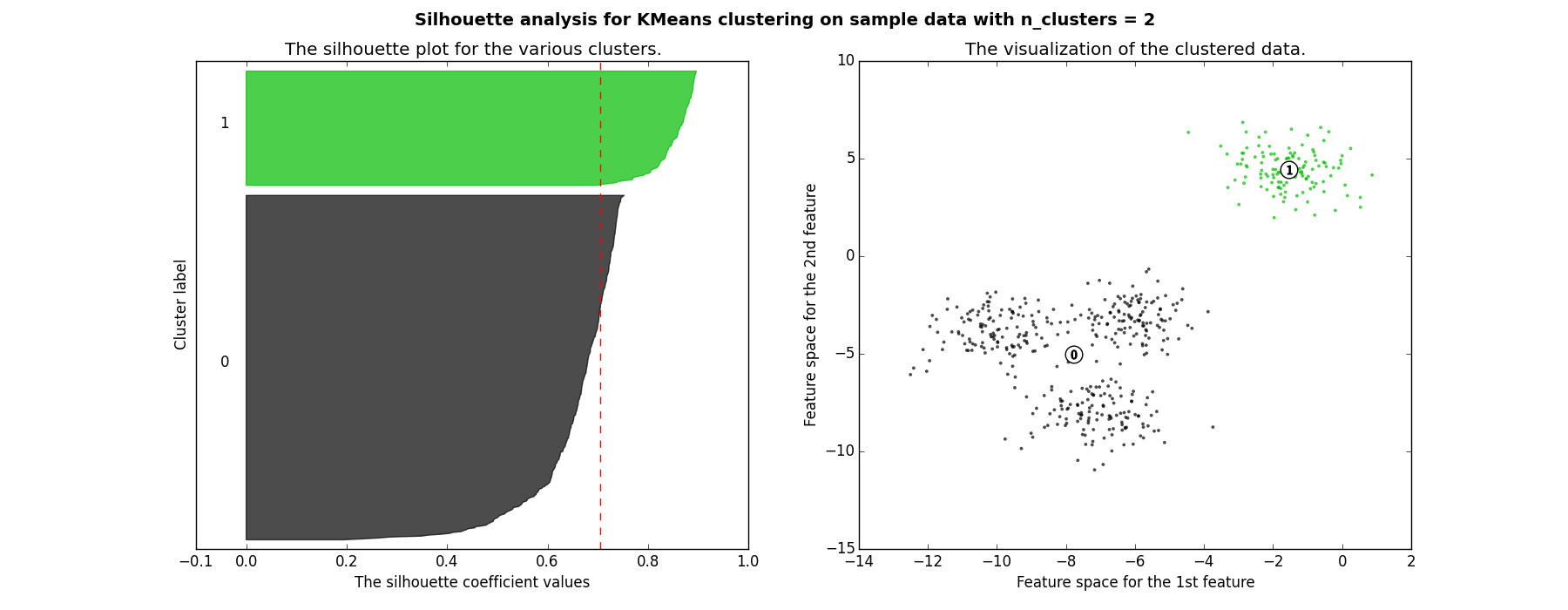 Good clusters
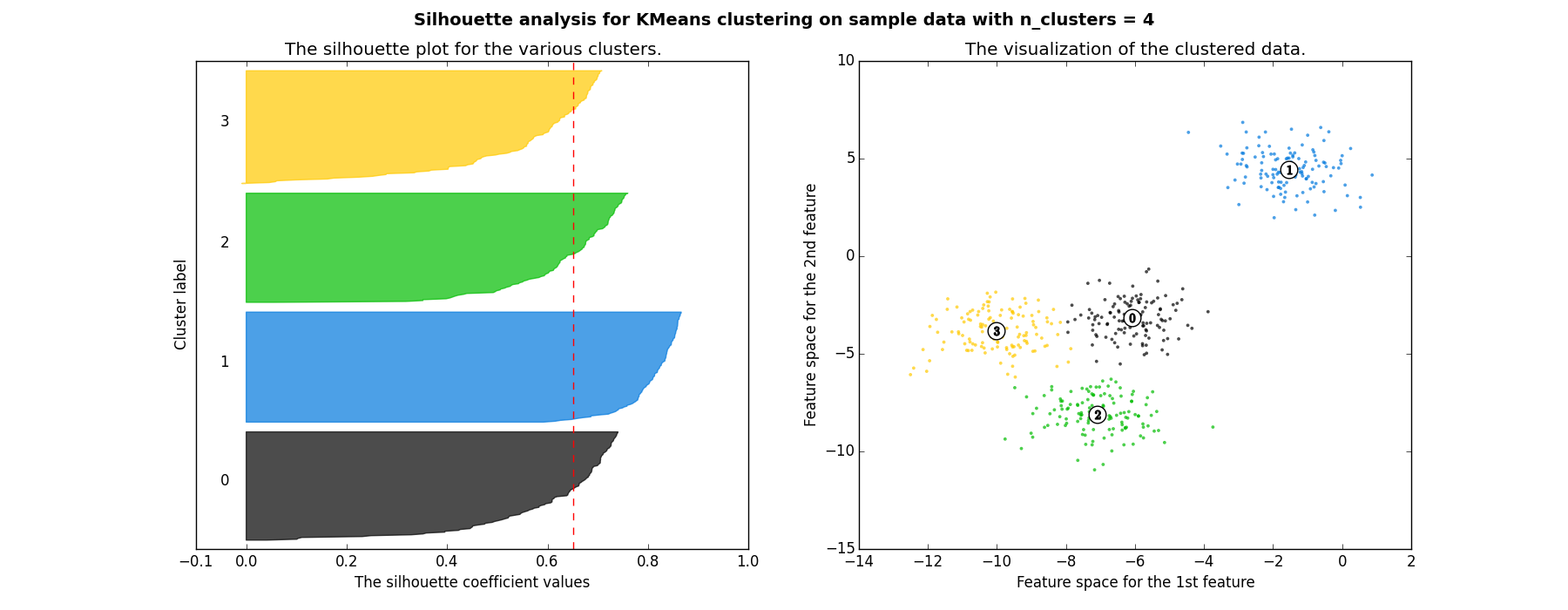 Bad clusters
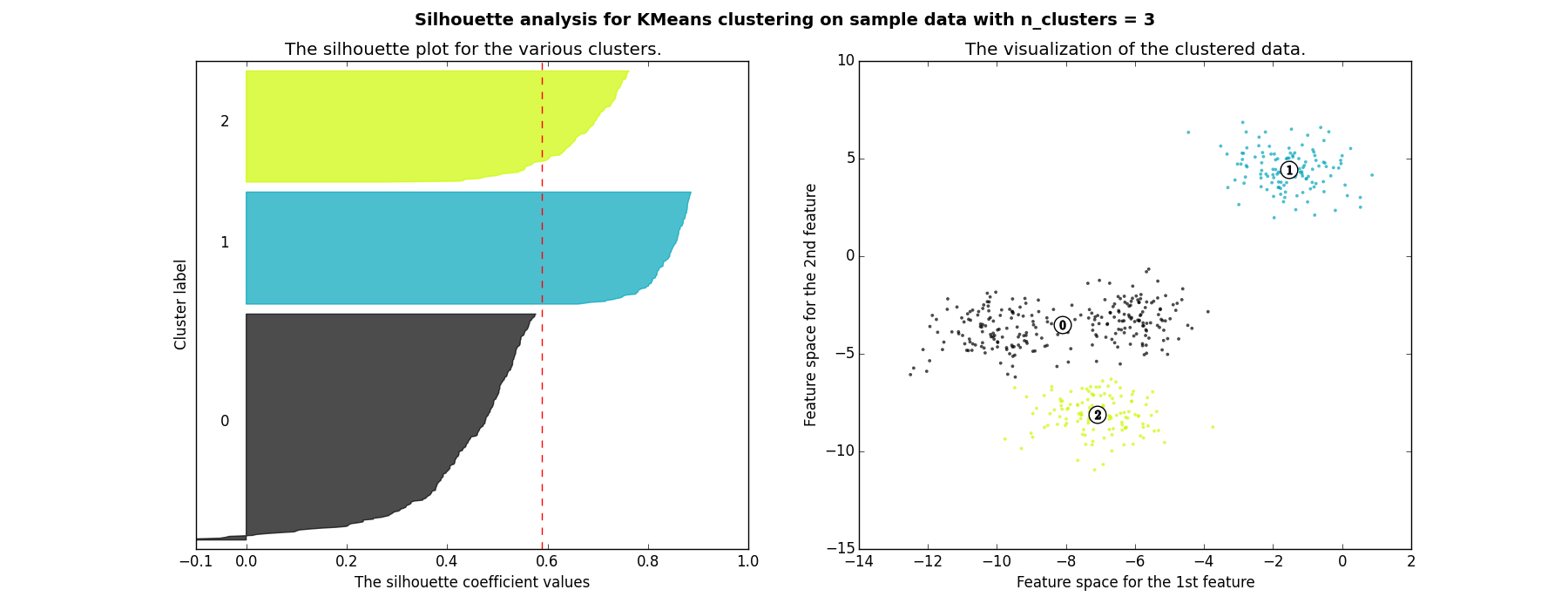 Bad clusters
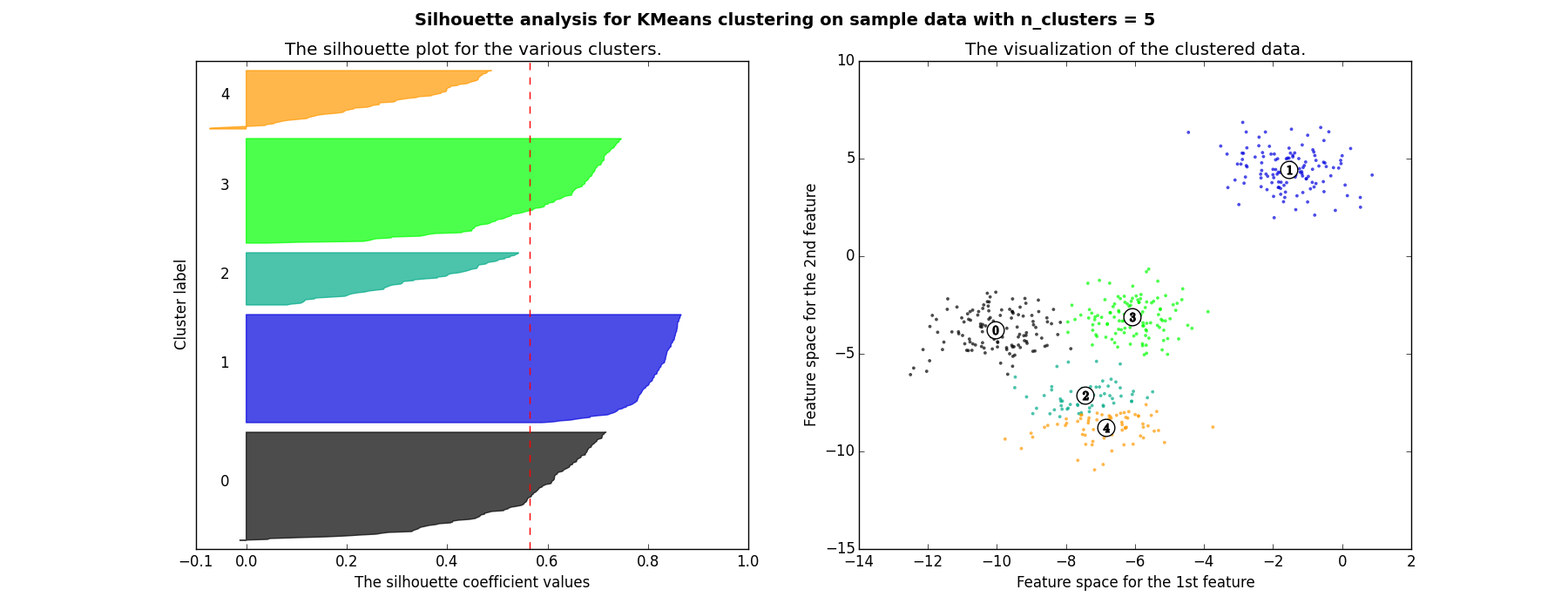 Bad clusters
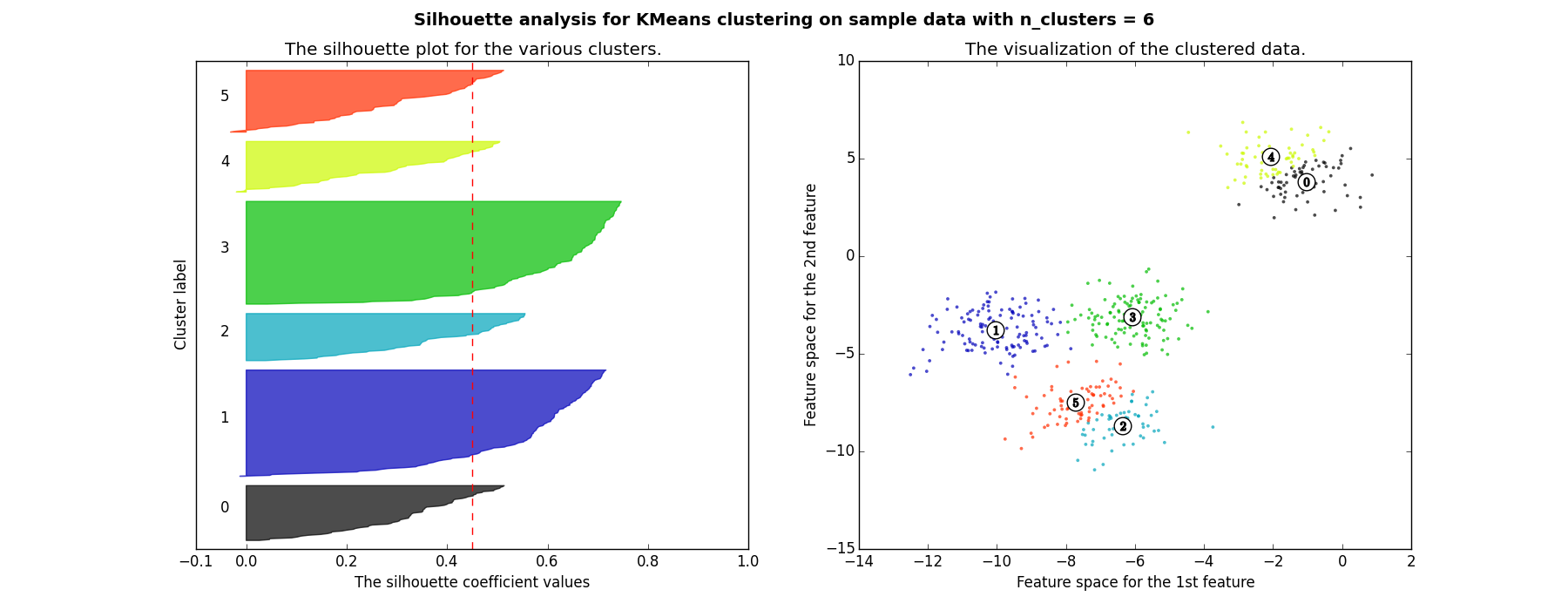 So in this example
2 and 4 clusters are reasonable choices
3, 5, and 6 clusters are not good choices
Questions? Comments?
What are the advantages?
Of Gaussian Mixture Models
What are the advantages?
Of Gaussian Mixture Models

Why not use them all the time?
What are the advantages?
Of Spectral Clustering
What are the advantages?
Of Spectral Clustering

Why not use it all the time?
What are the advantages?
Of Hierarchical Clustering
What are the advantages?
Of Hierarchical Clustering

Why not use it all the time?
Clustering: Any Questions?
Factor Analysis .vs. Clustering
What’s the difference?
Factor Analysis: Any Questions?
What…
Are the general advantages of structure discovery algorithms (clustering, factor analysis)
Compared to supervised/prediction modeling methods?
What…
Are the general advantages of structure discovery algorithms (clustering, factor analysis)
Compared to supervised/prediction modeling methods?

What are the disadvantages?
Important point…
If you cluster in a well-known domain, you are likely to obtain well-known findings
Because of this…
Clustering is popular

But somewhat prone to uninteresting papers in education research
Where usually a lot is already known

So be thoughtful…
Any other questions?
Next Class
Association Rule and Sequential Pattern Mining

Wednesday, March 27


Baker, R.S. (2018) Big Data and Education. Ch. 7, V1, V2, V3, V4, V5.

Baker, R.S. (2018) Big Data and Education. Ch. 5, V3, V4.
Merceron, A., Yacef, K. (2008) Interestingness Measures for Association Rules in Educational Data. Proceedings of the 1st International Conference on Educational Data Mining,57-66. 
Bazaldua, D.A.L., Baker, R.S., San Pedro, M.O.Z. (2014) Combining Expert and Metric-Based Assessments of Association Rule Interestingness. Proceedings of the 7th International Conference on Educational Data Mining.
Kinnebrew, J. S., Loretz, K. M., & Biswas, G. (2013). A contextualized, differential sequence mining method to derive students' learning behavior patterns. JEDM-Journal of Educational Data Mining, 5(1), 190-219.
The End